«Папа,мама,я-спортивная семья»            Наша команда «Лучики»
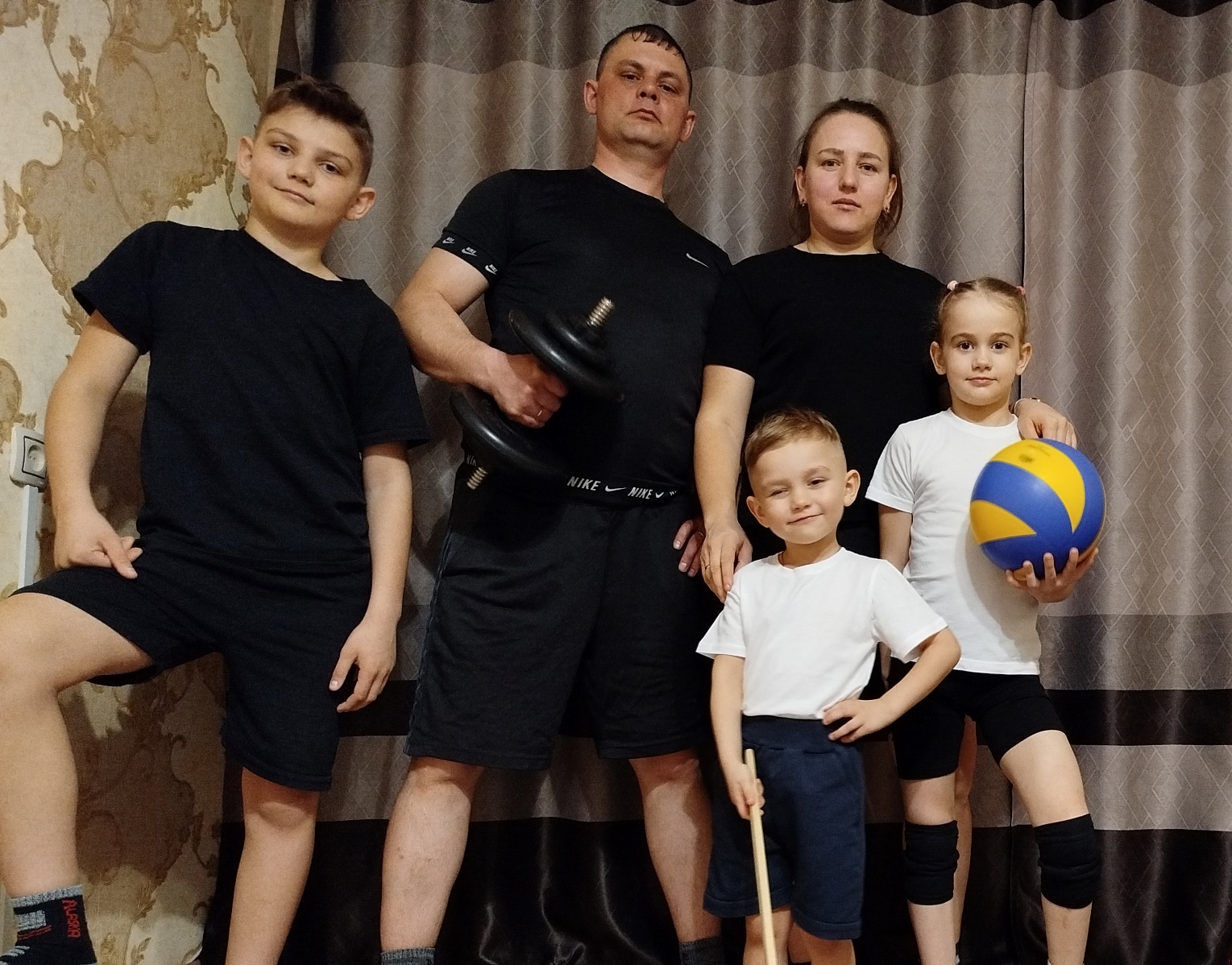 Работу выполнила семья Селютиных
МОАУ «СОШ №23 г.Орска».
Руководитель: Родионова А.В.
Наш  «Наш любимый семейный вид спорта»«Волейбол»
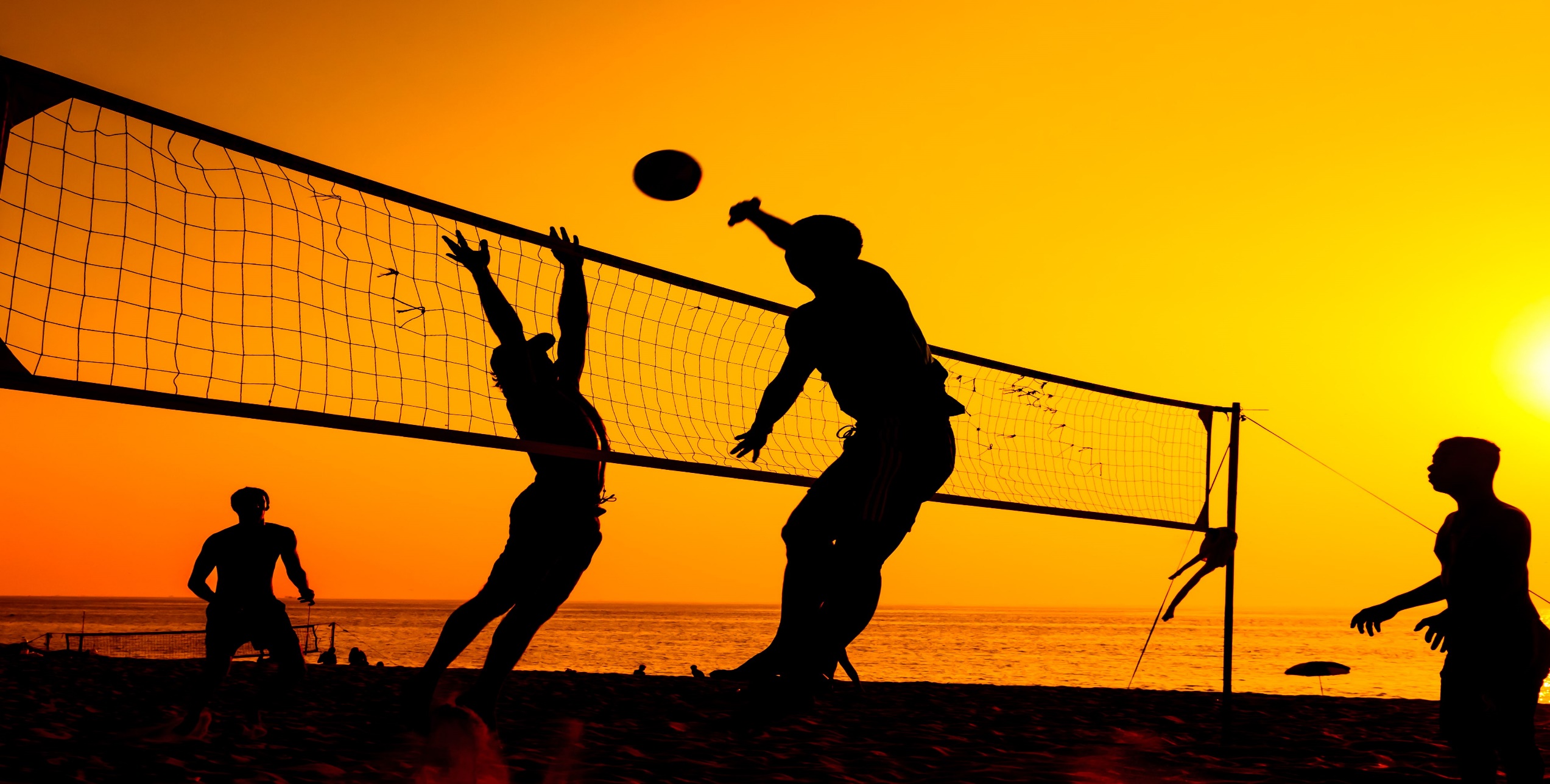 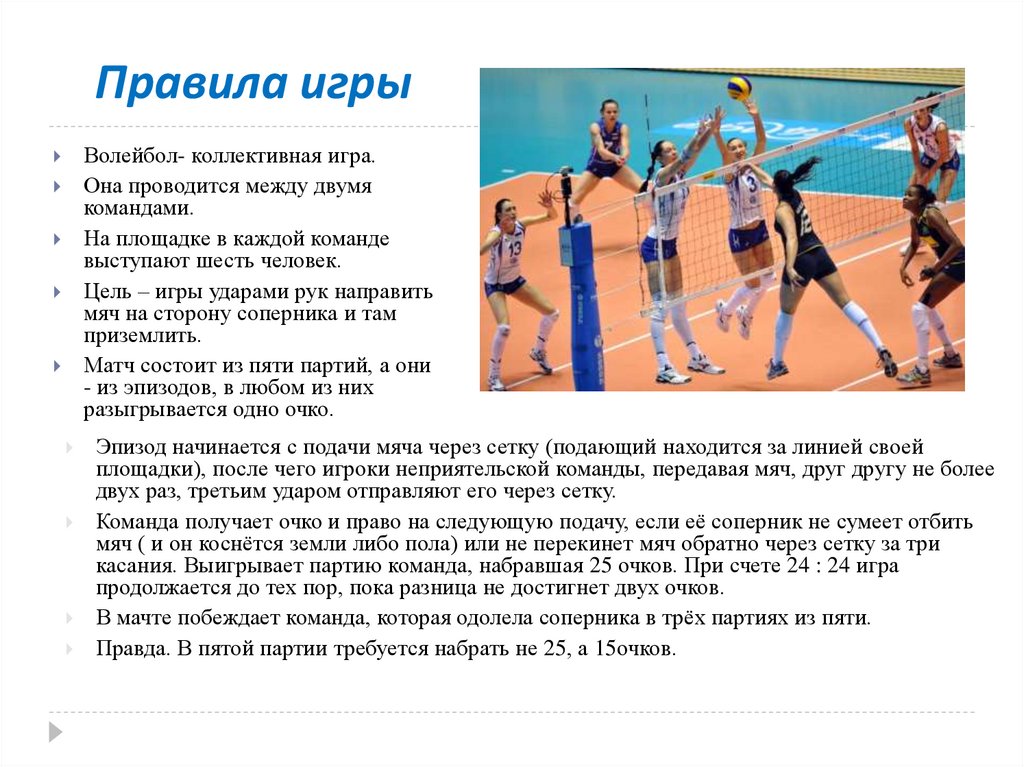 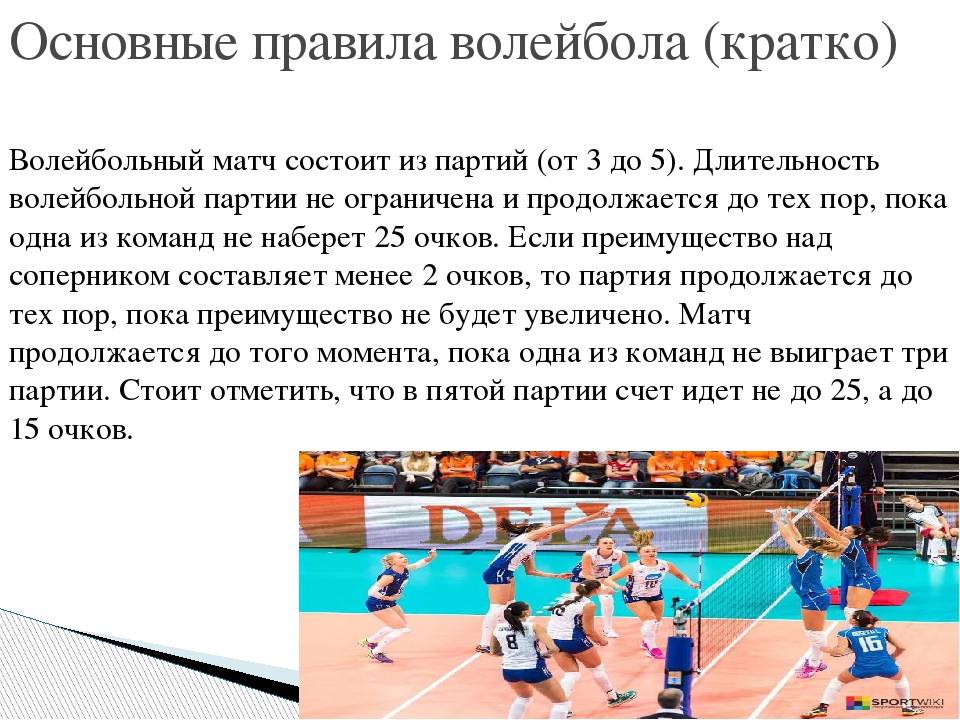 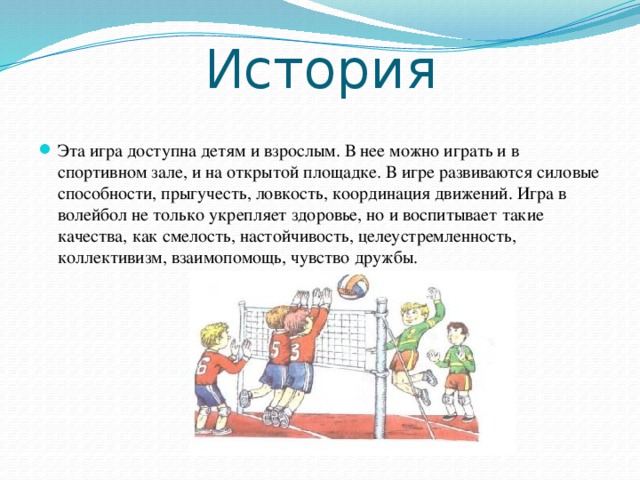 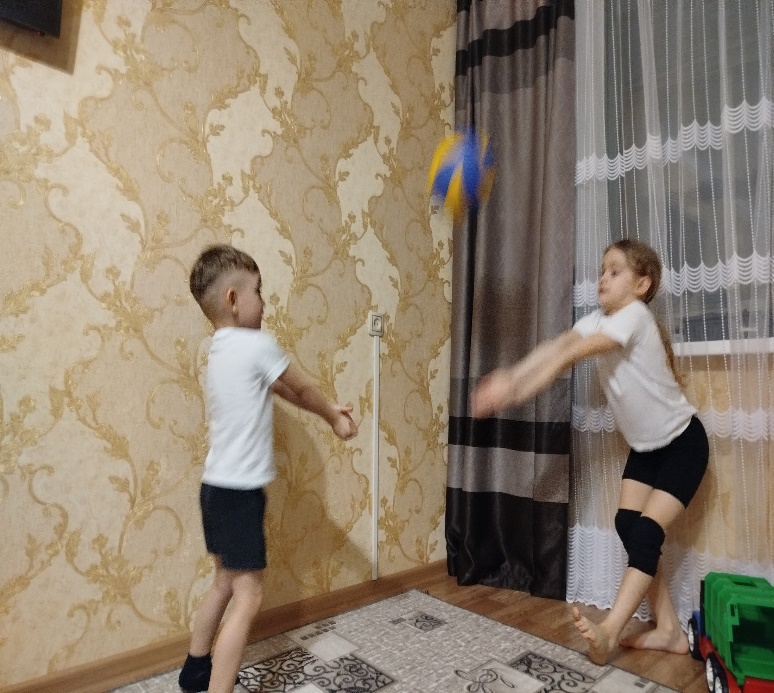 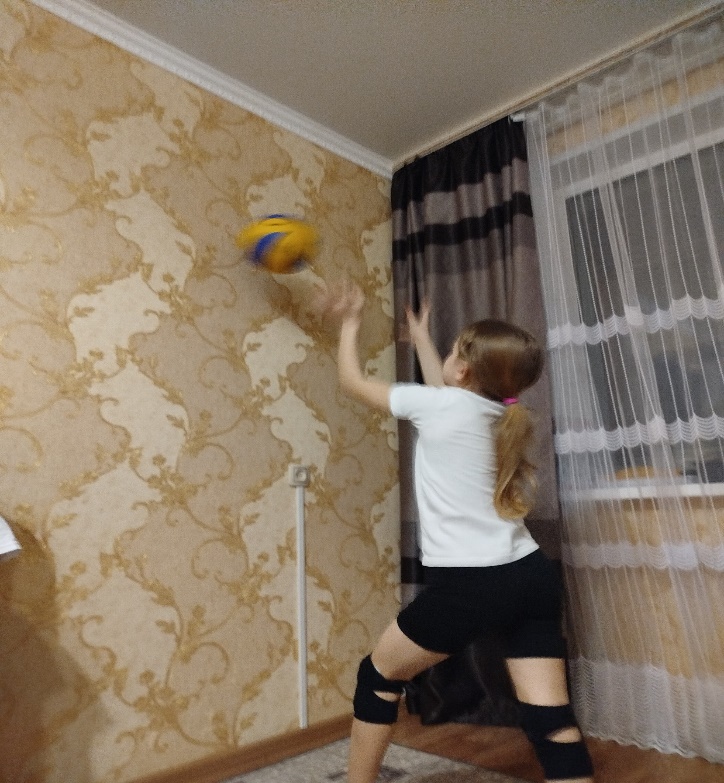 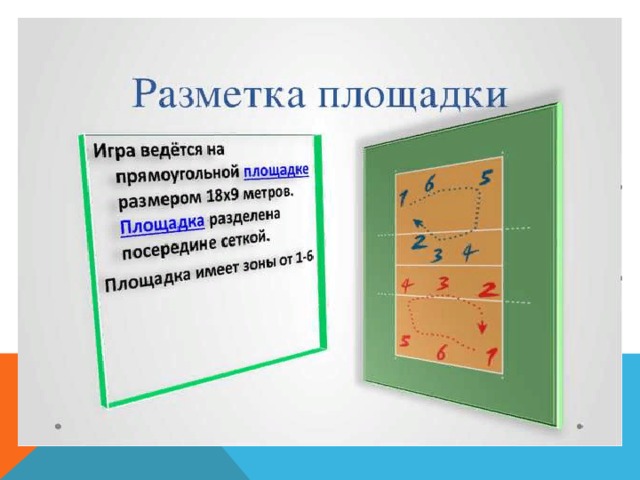 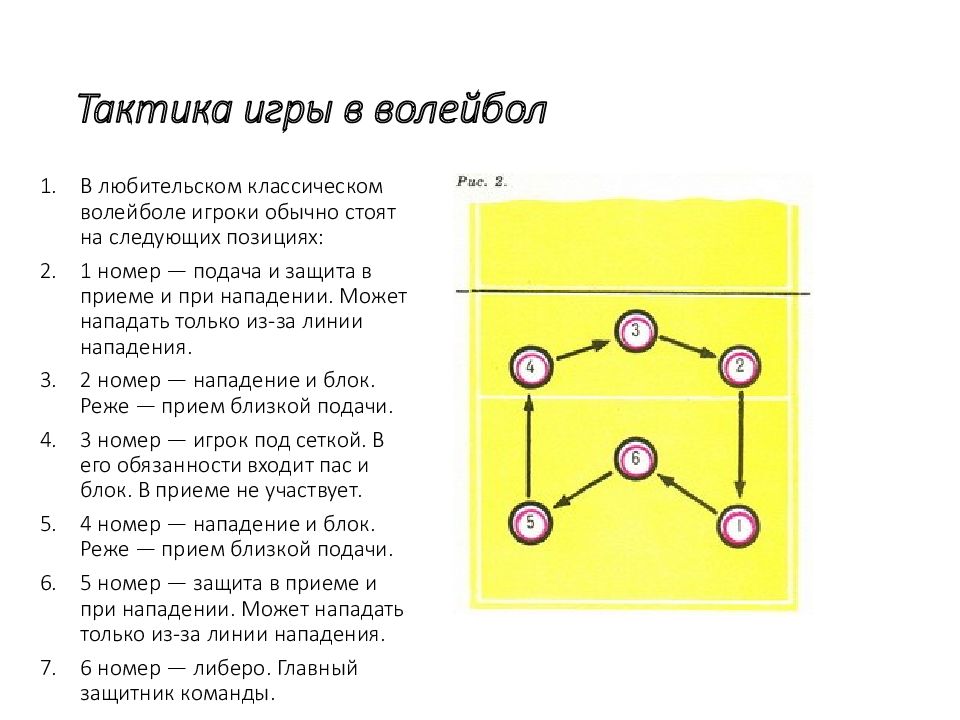 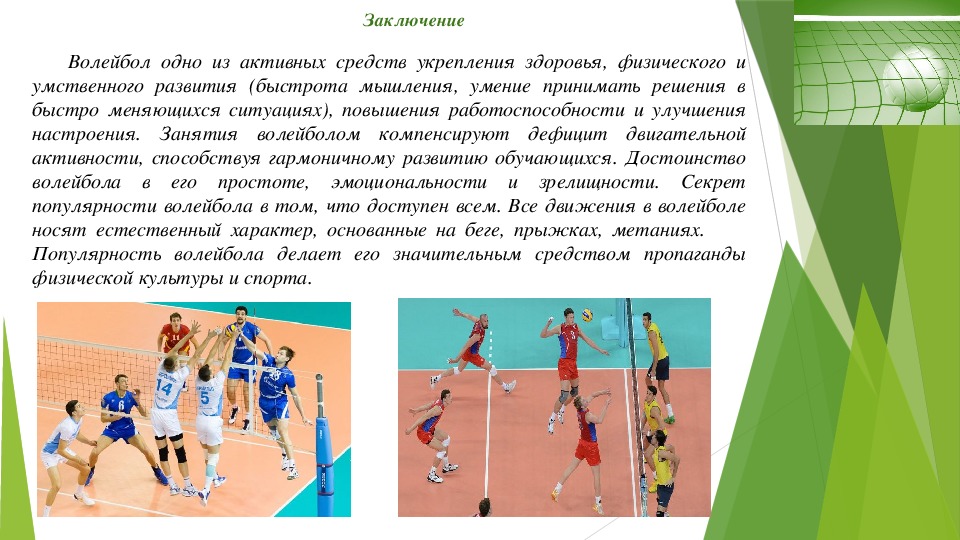 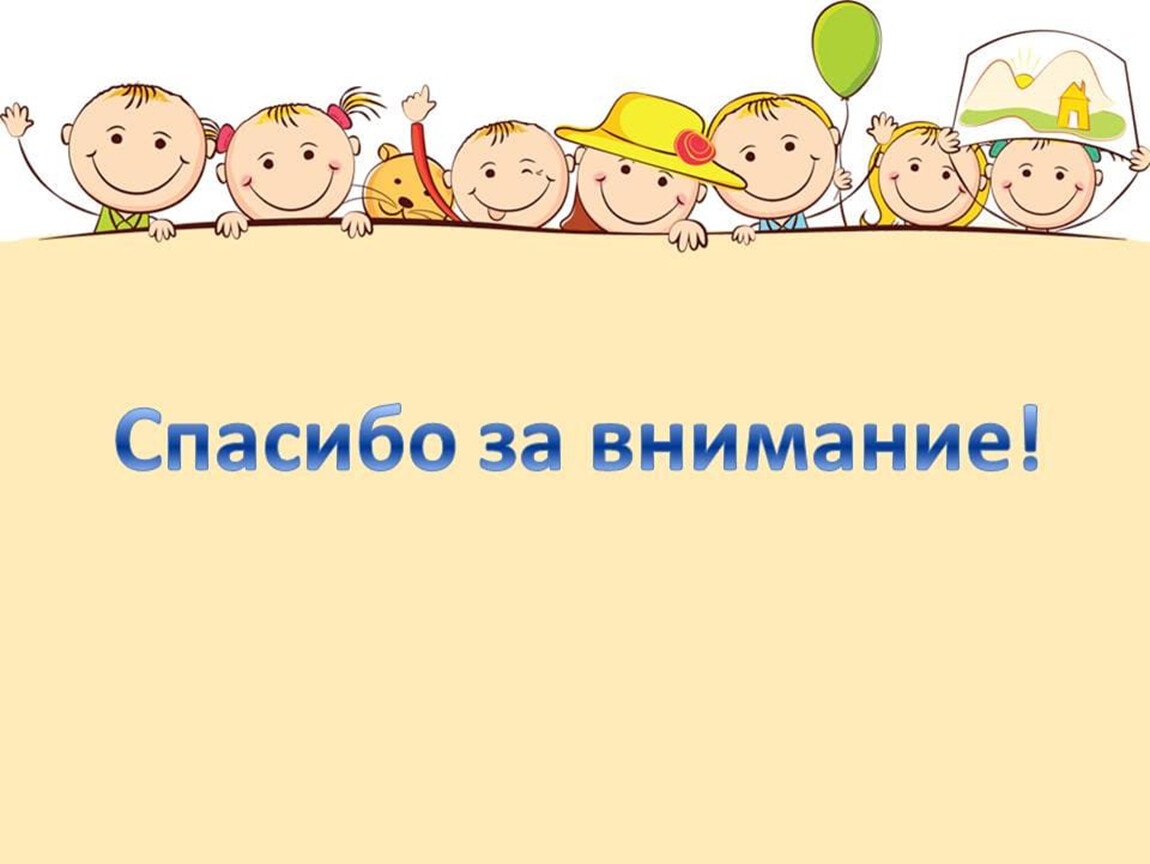